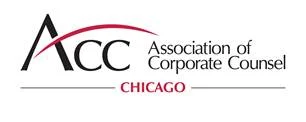 ACC Chicago
Mission Statement
Workshop
Board Retreat January 2022
[Speaker Notes: Amy]
What word best captures our mission?
We asked you to tell us, in a few words or less, what word or statement best captures the mission of the Chapter.  Here’s what you said…
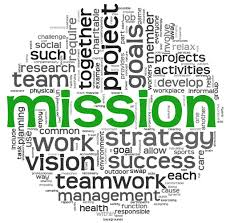 [Speaker Notes: Amy]
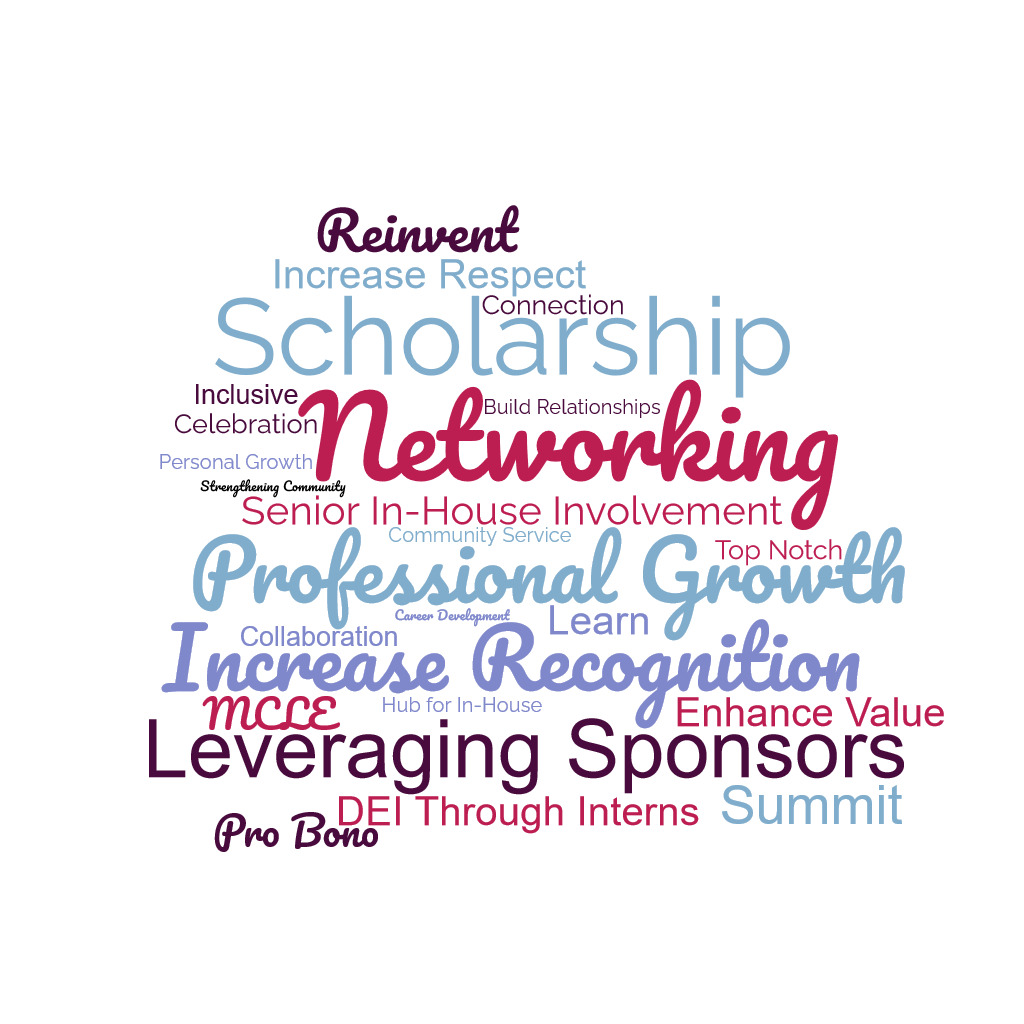 [Speaker Notes: Amy]
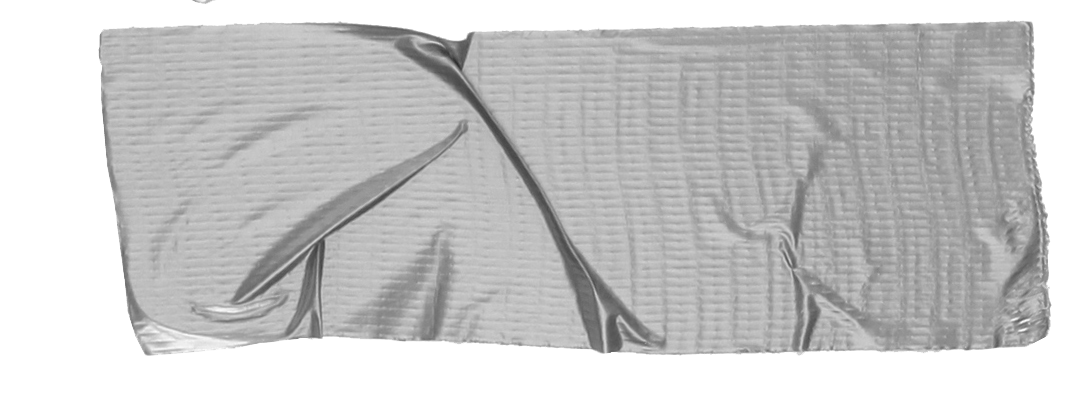 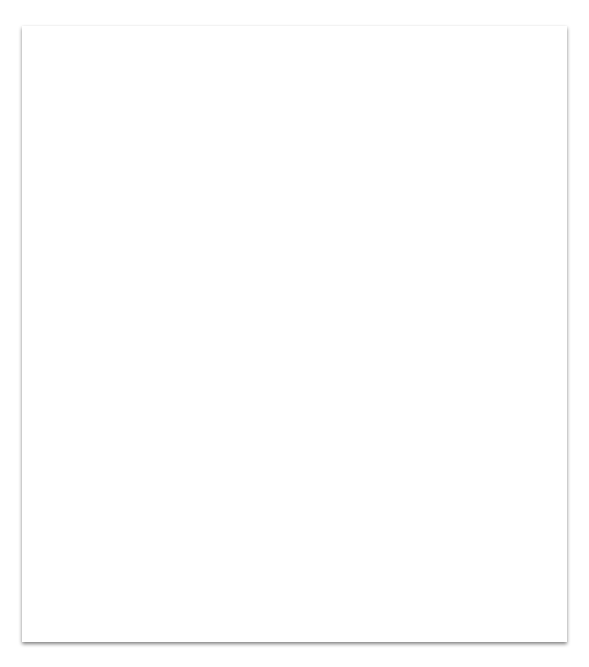 Guidelines
Guidelines to ensure we create a safe space that is inclusive and inviting for everyone to participate
Be positive
Be prepared to participate
Be open minded
Be creative
Don’t keep your thoughts to yourself
Have fun!
[Speaker Notes: Amy]
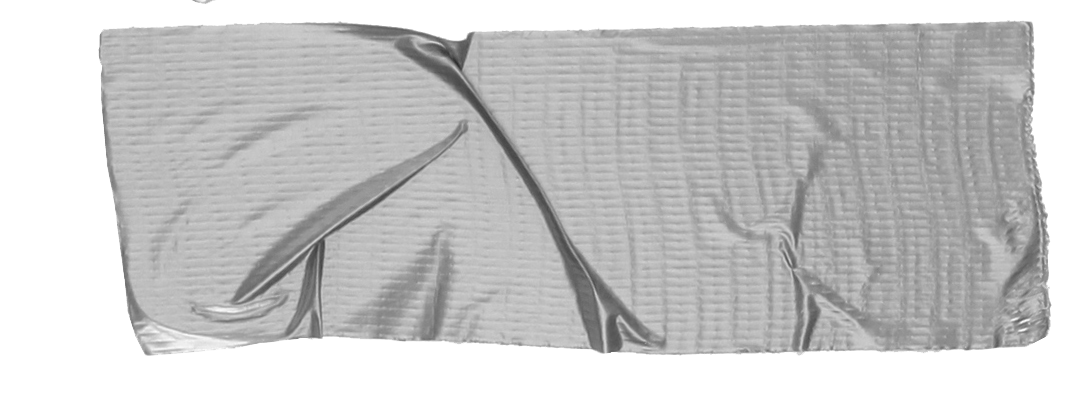 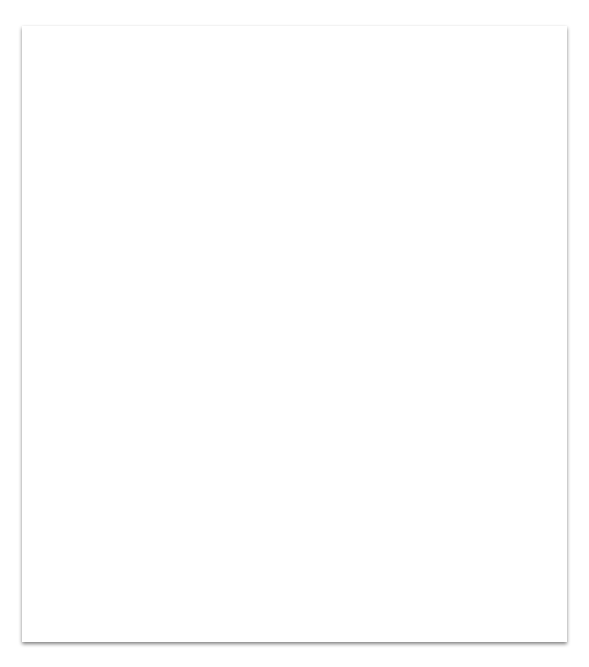 Mission Statement
A mission statement is a declaration of intent, or a mantra toward professional success.
Popularized in the 1980’s as a way for companies to articulate who they are.
What’s in a mission statement? 
Let’s look at a few…
Can you guess the 
company?
[Speaker Notes: Christine]
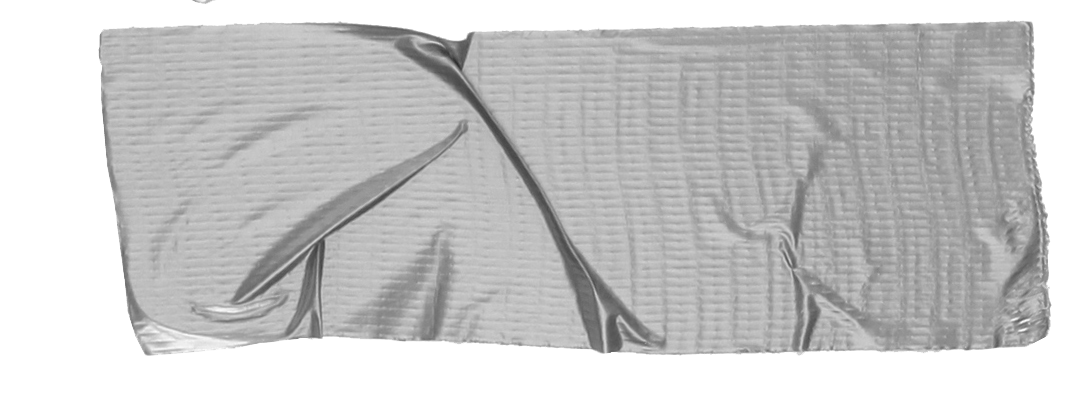 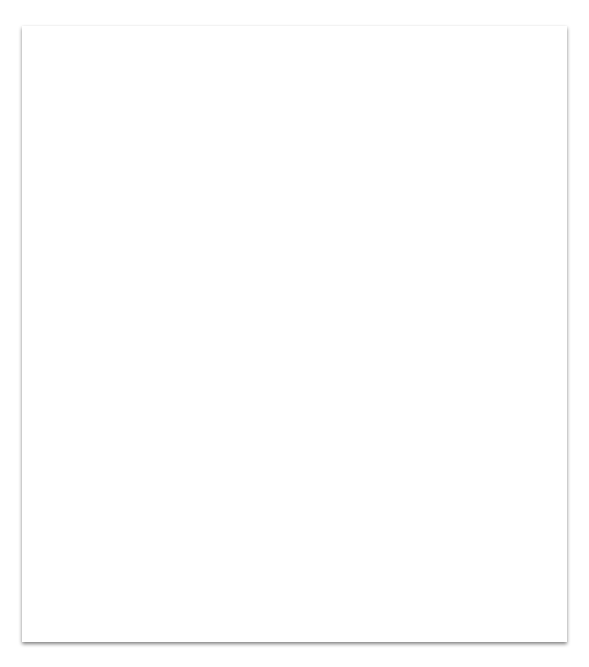 Hint
This company has become synonymous with searching.
To organize the world’s information and make it universally accessible
and useful.
[Speaker Notes: Christine]
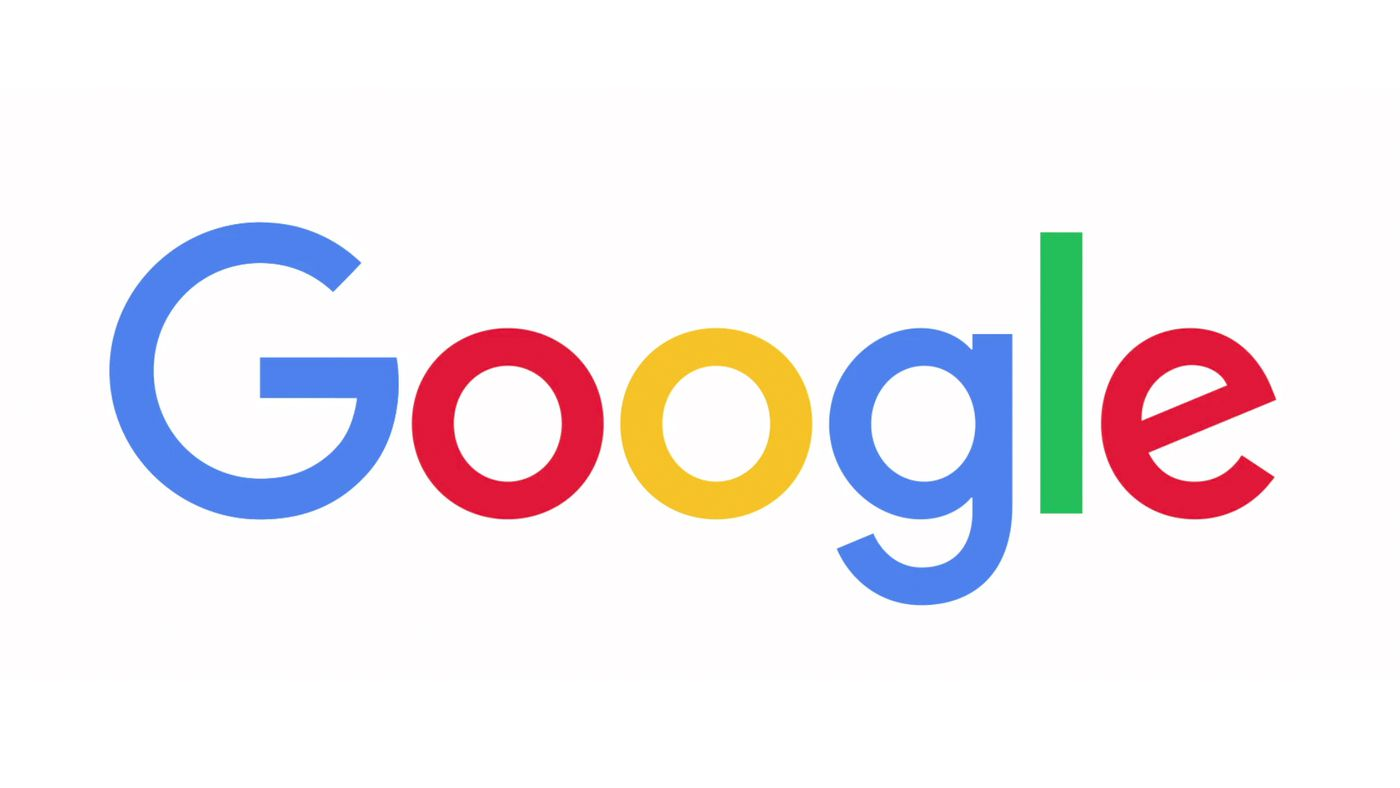 [Speaker Notes: Christine]
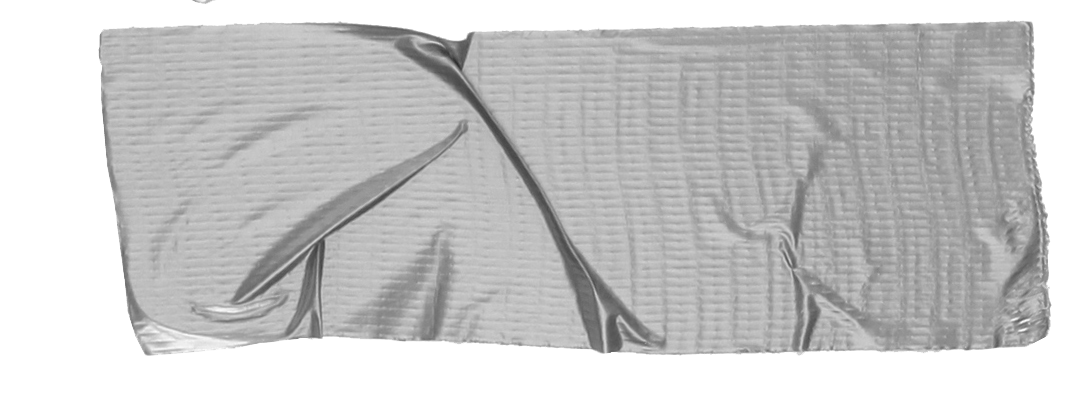 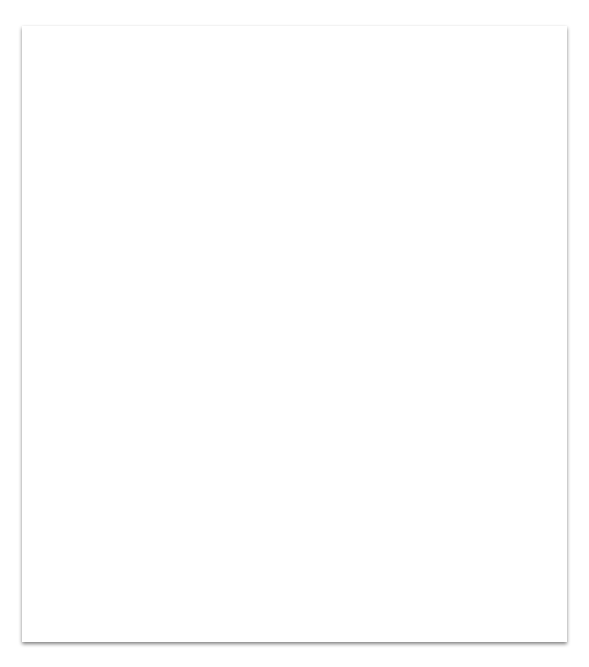 Hint
This company is popular for its “talks.”
Spread ideas.
[Speaker Notes: Christine]
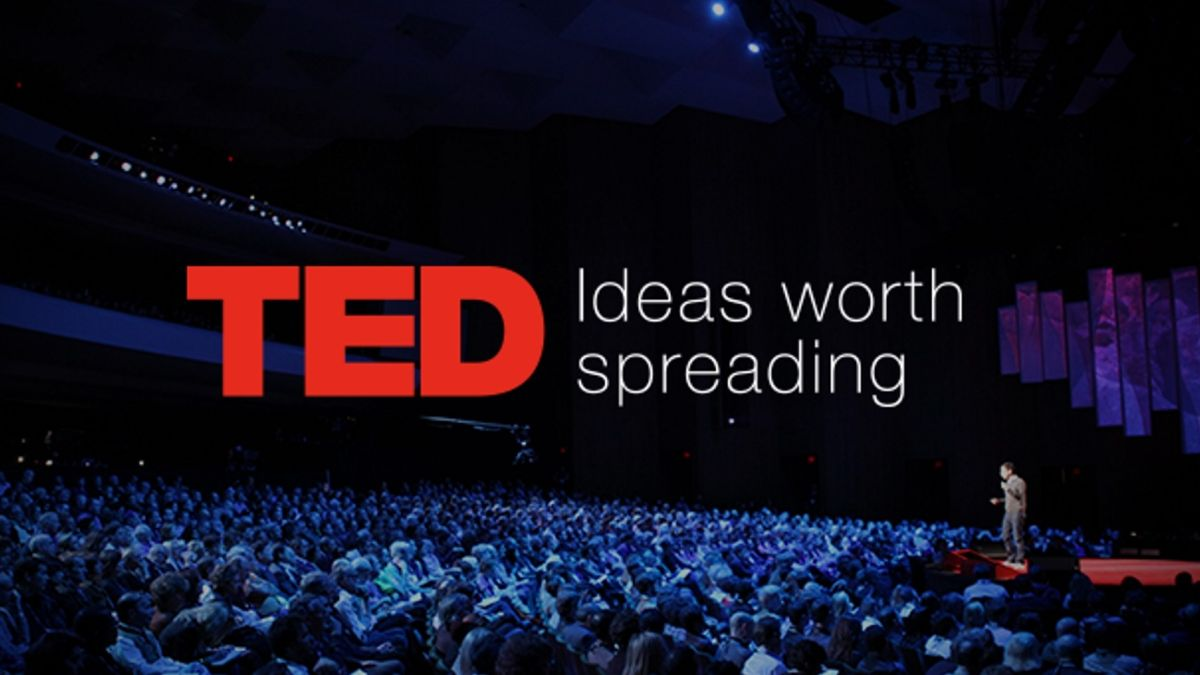 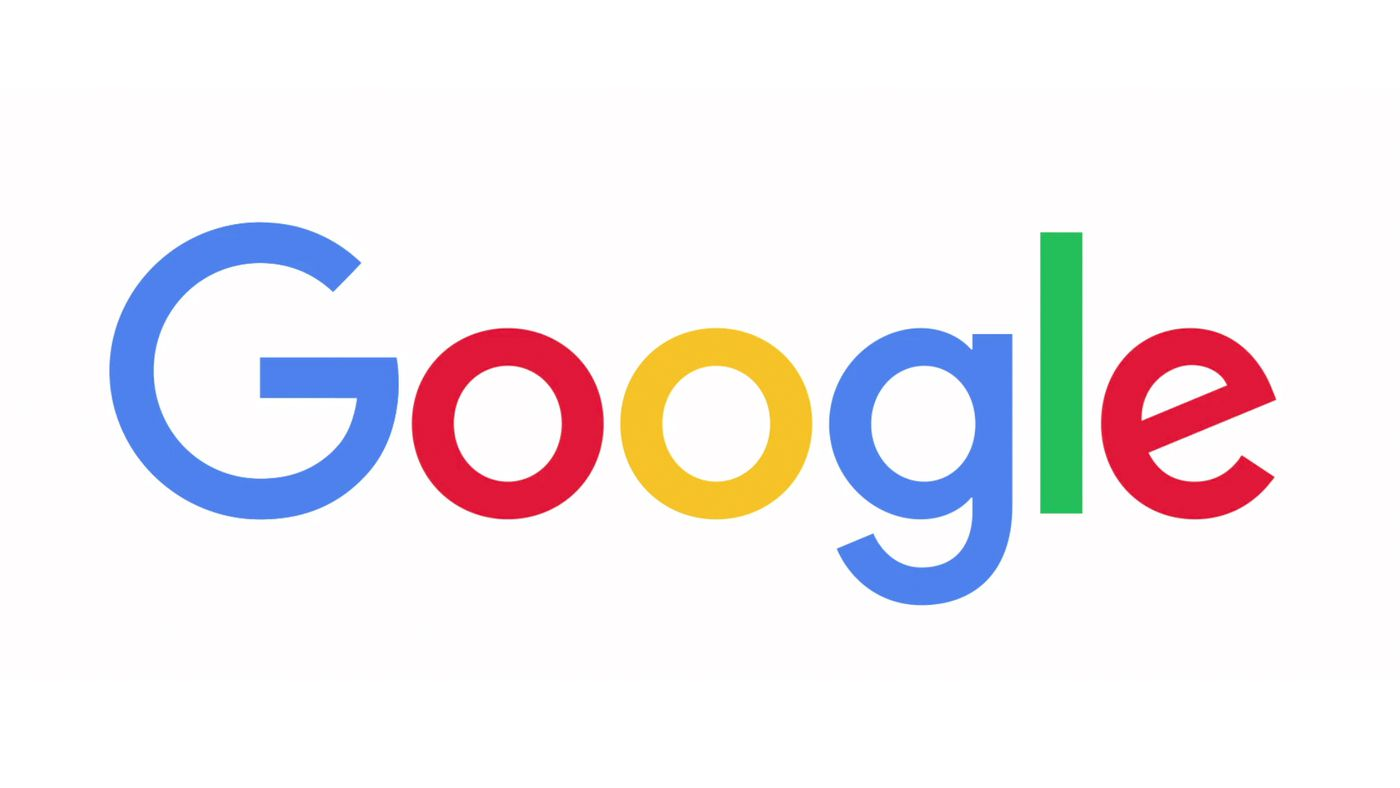 [Speaker Notes: Christine]
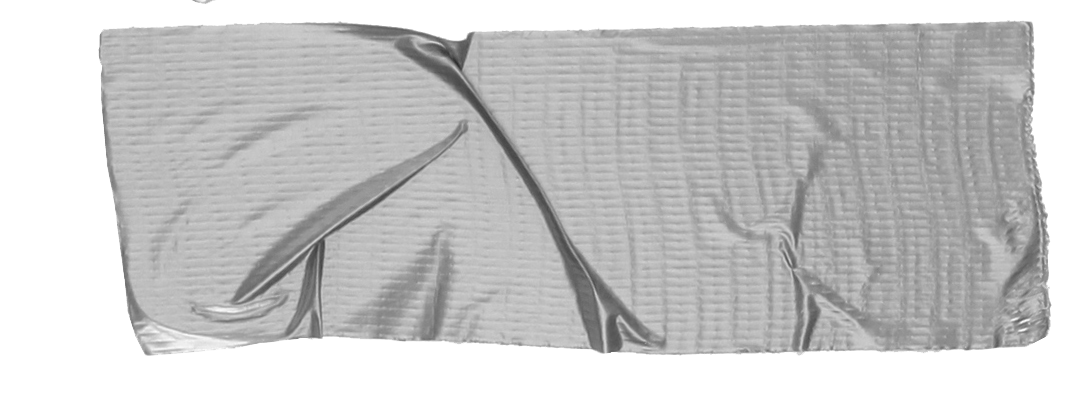 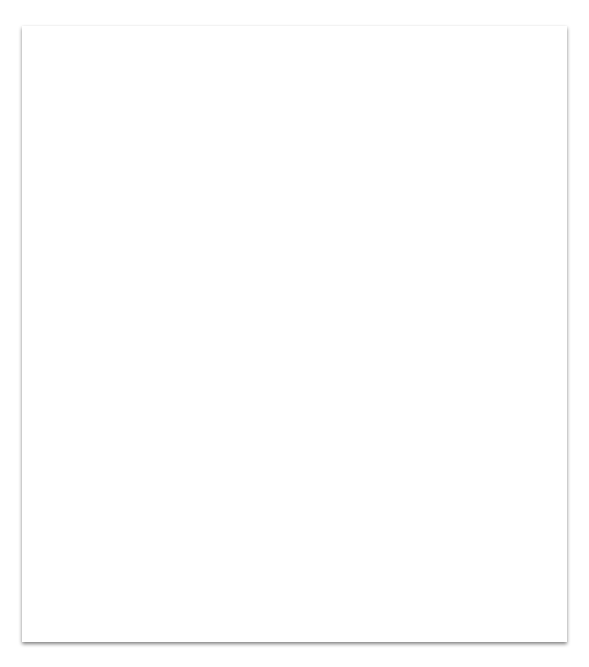 Hint
The Facebook for professionals.
Connect the world’s professionals to make them more productive and successful.
[Speaker Notes: Christine]
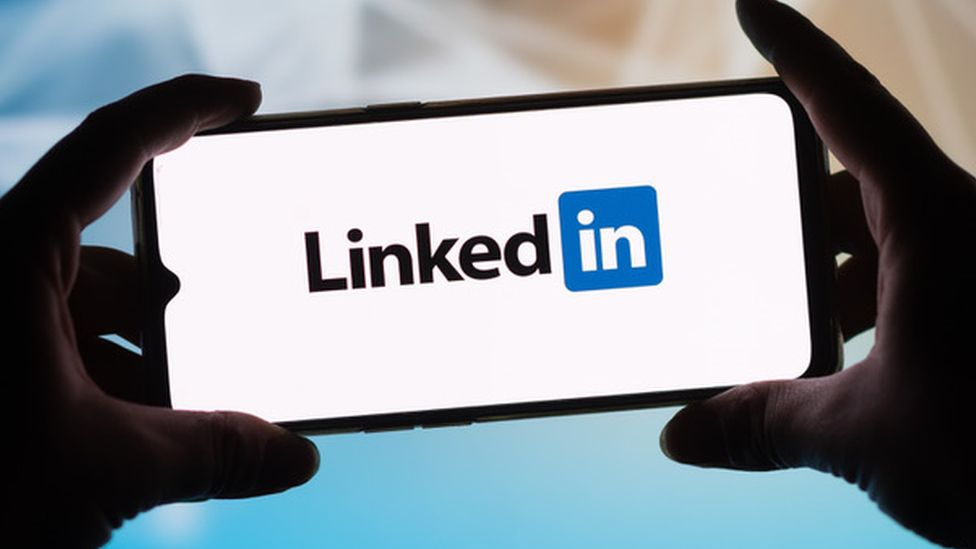 [Speaker Notes: Christine]
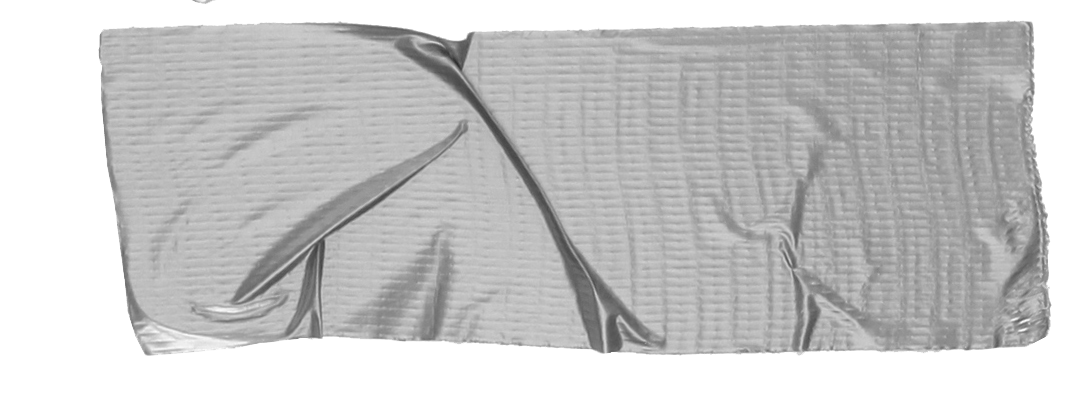 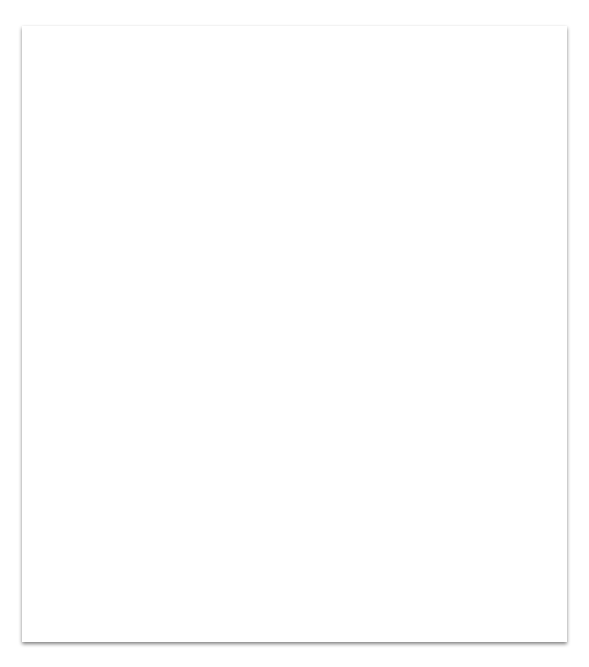 Hint
Originally from Seattle, this company now has more than 32,000 locations in 76 countries.
To inspire and nurture the human spirit - one person, one cup and one neighborhood at a 
time.
[Speaker Notes: Christine]
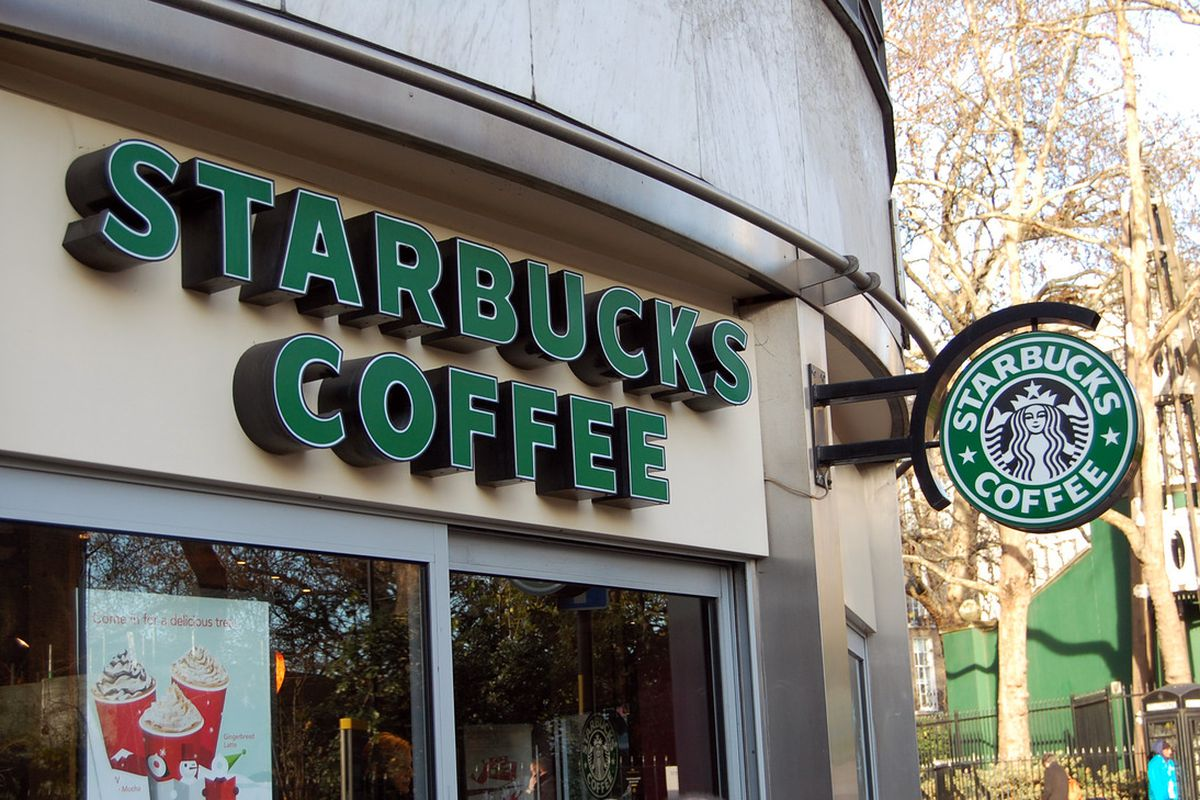 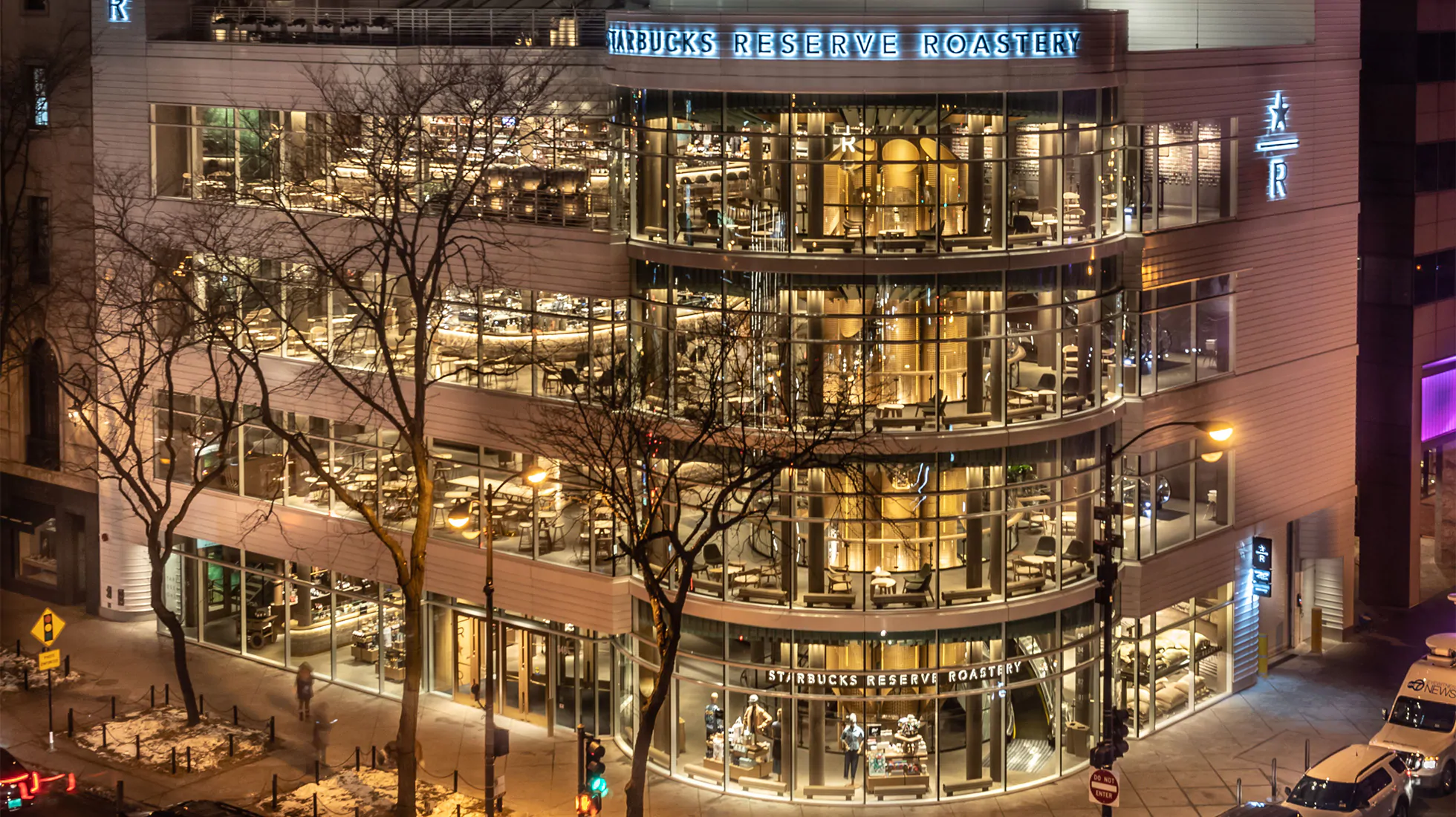 [Speaker Notes: Christine]
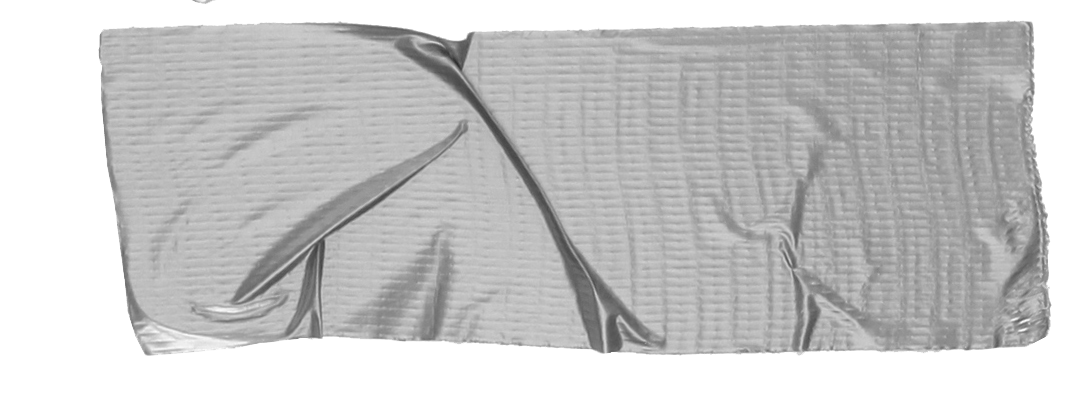 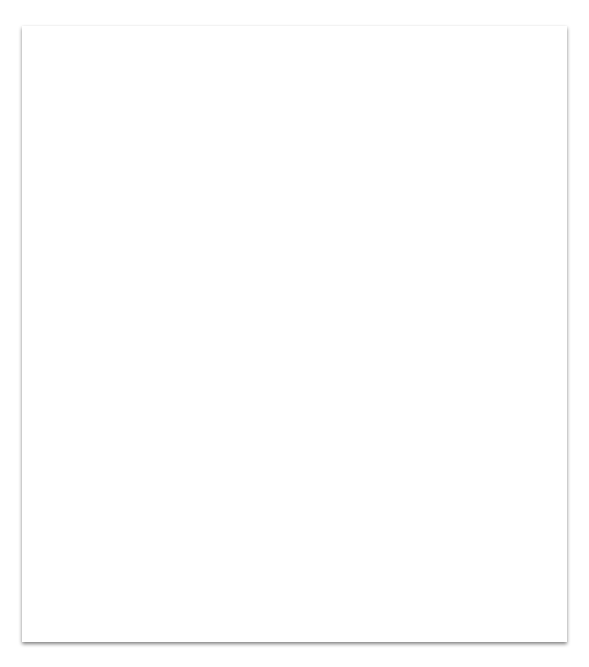 Hint
Founded in 1964, this company’s name comes from the Greek goddess of victory.
To bring inspiration and innovation to every athlete
in the world.
[Speaker Notes: Christine]
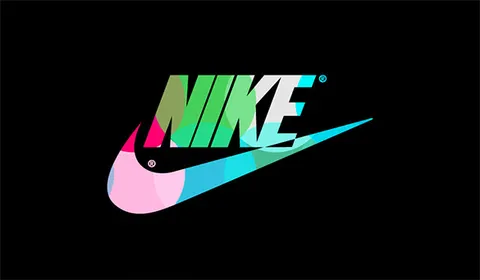 [Speaker Notes: Christine]
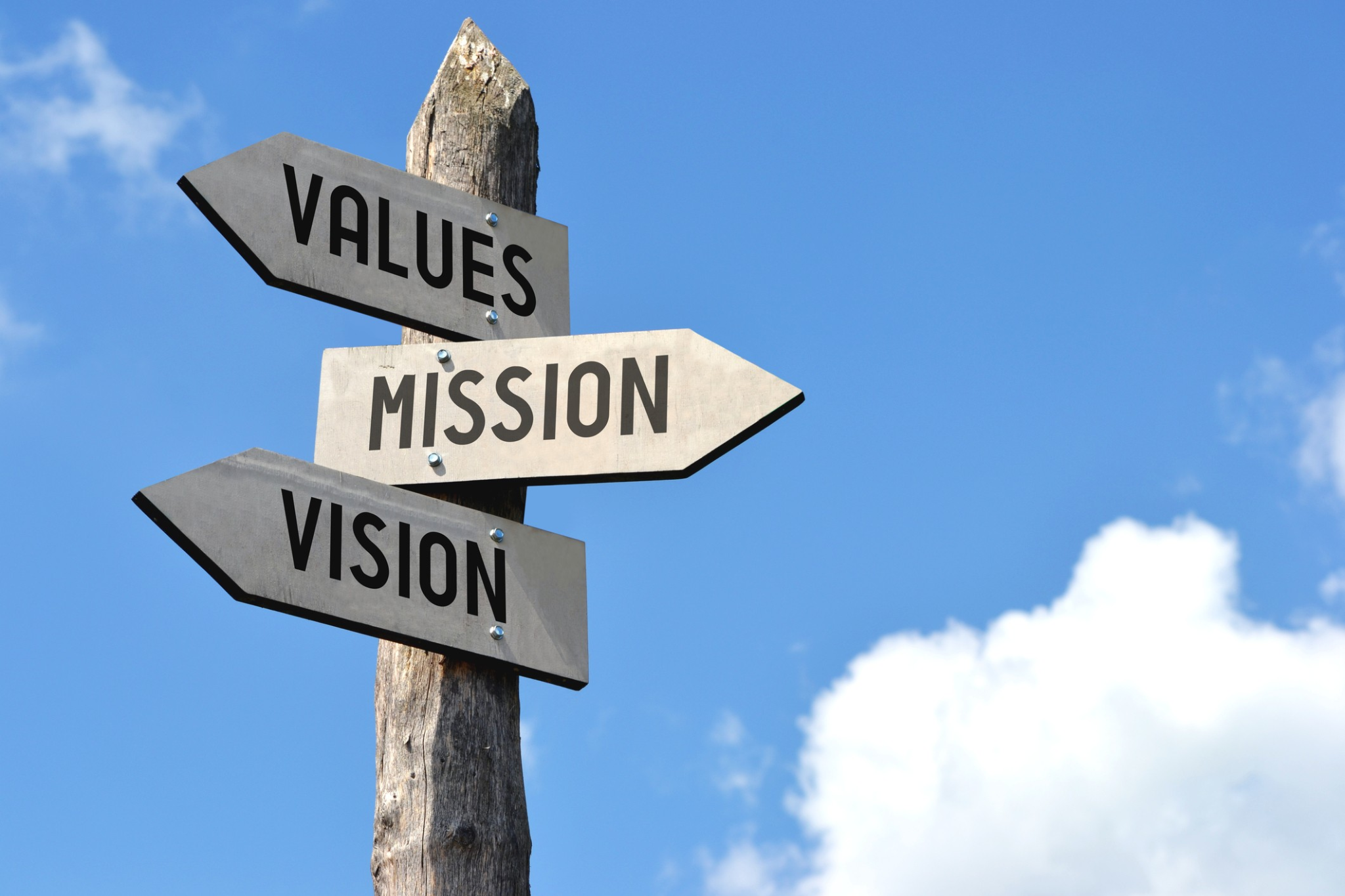 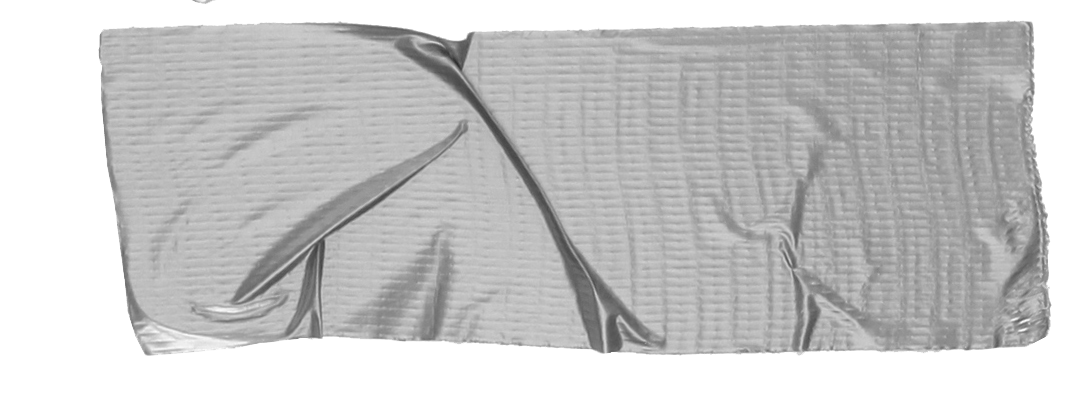 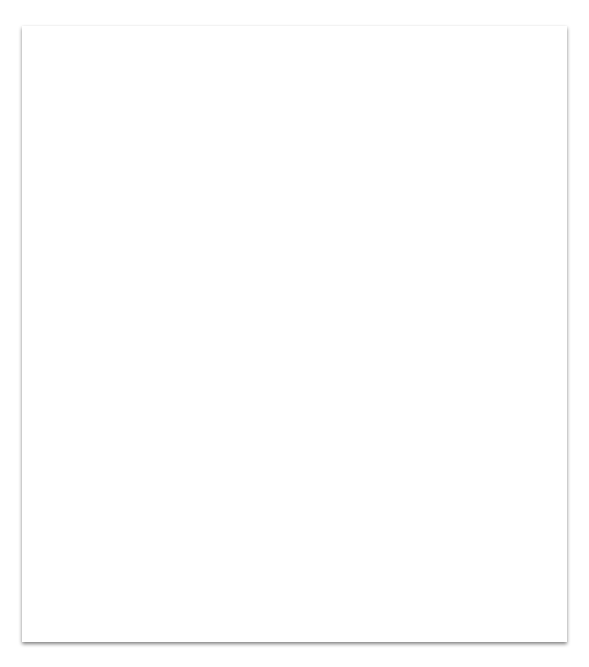 Discussion
What works?  What doesn’t work?
Is it too vague?
Does it use subjective language?
Is it too serious?  Too funny?
What makes a good MISSION STATEMENT?
[Speaker Notes: Char]
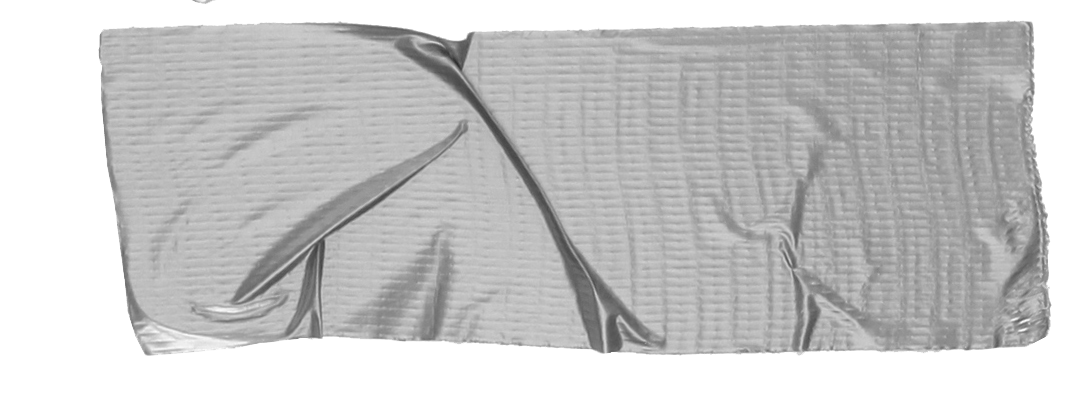 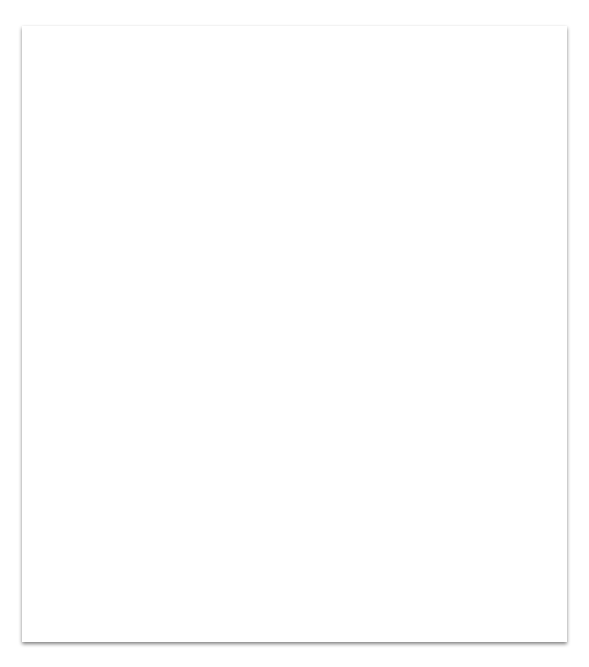 Our Mission
We want our mission statement to: 
Be authentic
Convey a sense of purpose
Be specific
Align with our core values
[Speaker Notes: Char]
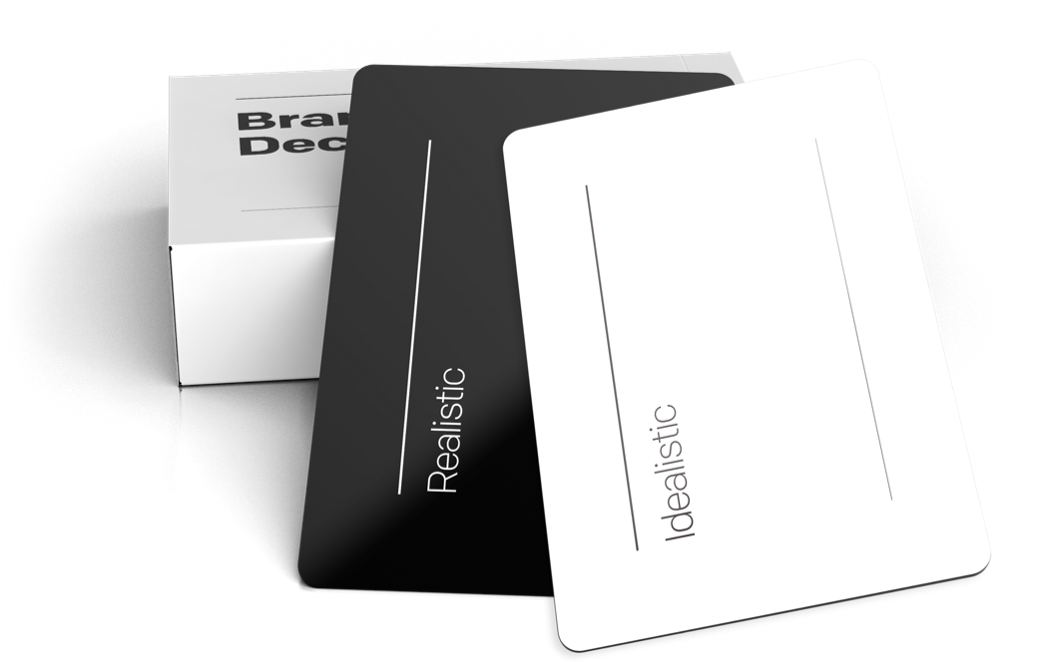 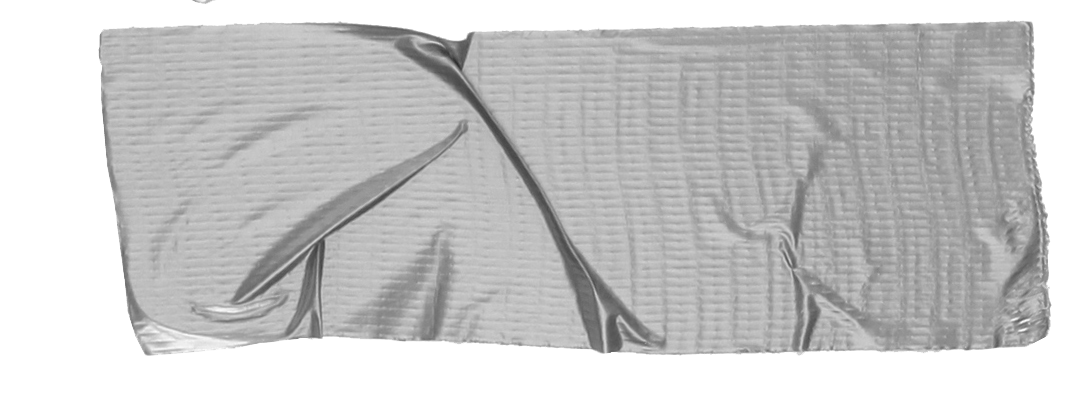 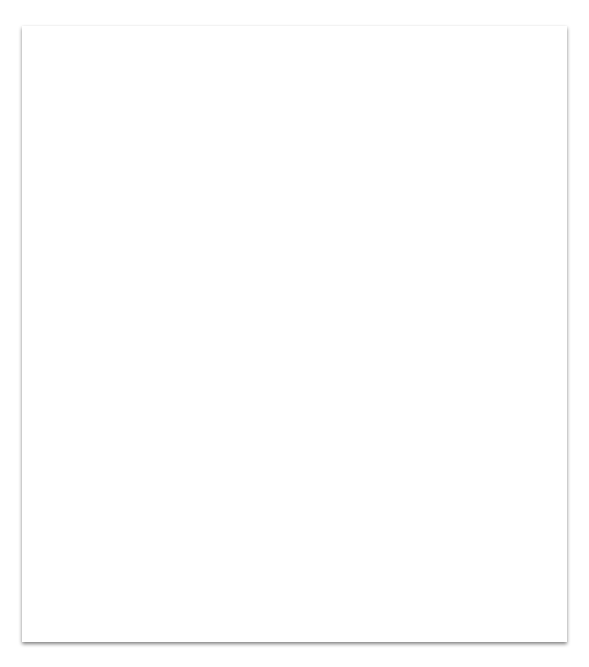 Tip

The Brand Deck is a tool to help us figure out who we are.
Attribute/Values   Card Sort
Select
Sort 
✔ - things we are
X - things we are not
? - torn
N/A - does not apply
Narrow
Prioritize
[Speaker Notes: Char]
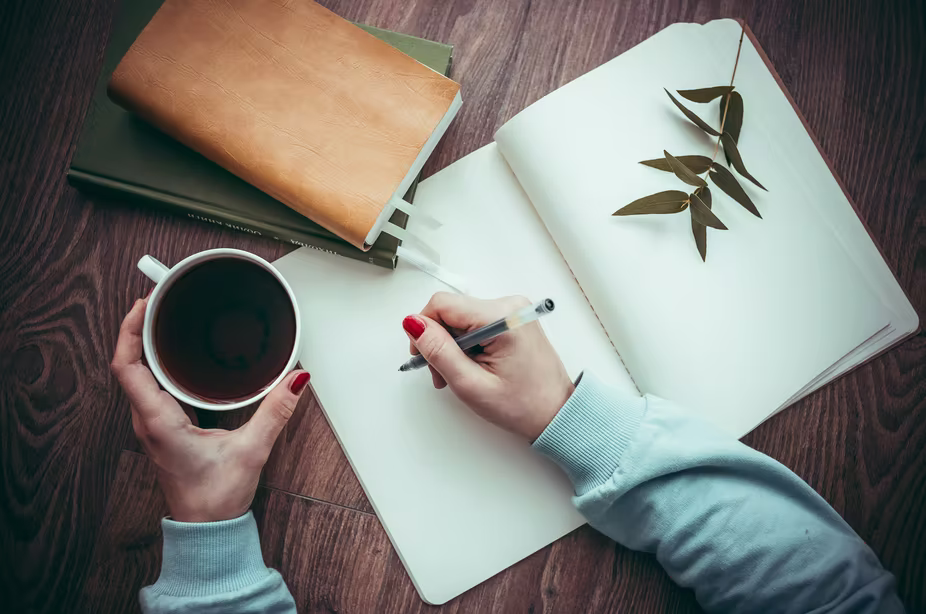 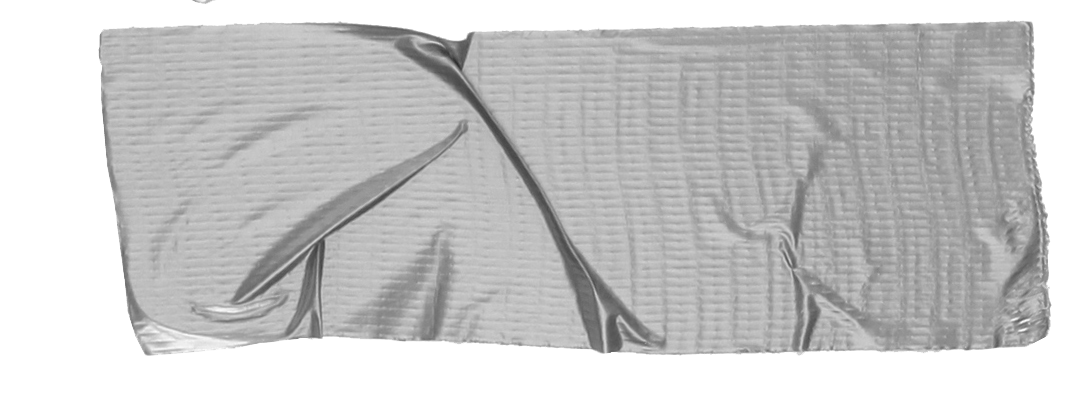 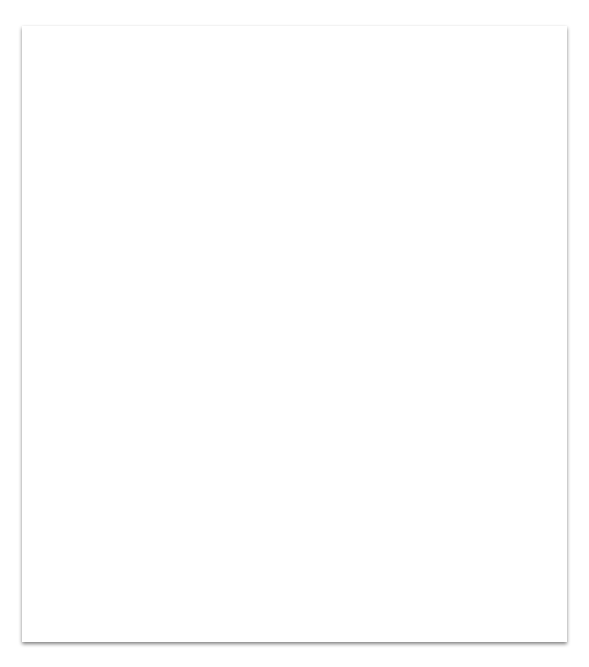 Write Insights
Activity:
Write an insight statement (or two) using one or more of the words we selected from the card sort exercise.
Tip

Select the attributes that describe how you want to contribute to the Chapter.
[Speaker Notes: Amy]
Examples:

Be an ambassador for professional development best practices in order to provide a [welcoming] and [inclusive] environment for our members.

Provide a [clear] and [consistent] experience to our members through quality programming and networking activities.
[Speaker Notes: Amy]
What people are saying
[Speaker Notes: Amy/Christine/Char]
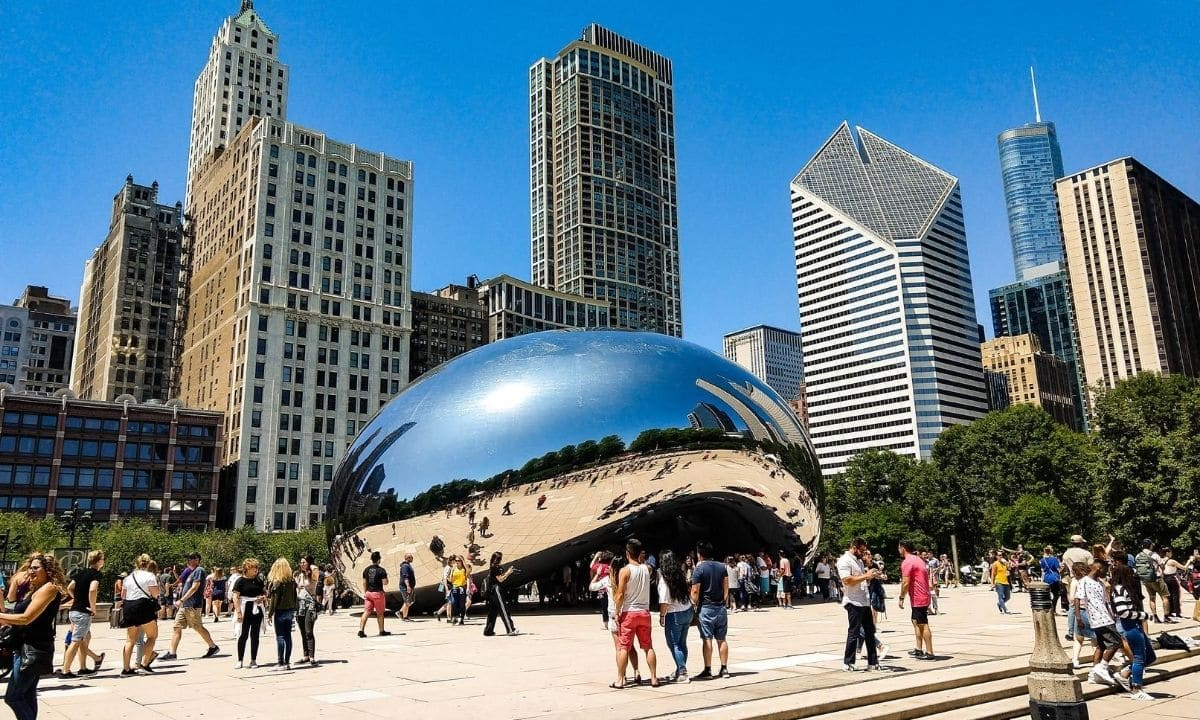 Our Mission Statement
[Speaker Notes: Amy/Christine/Char]
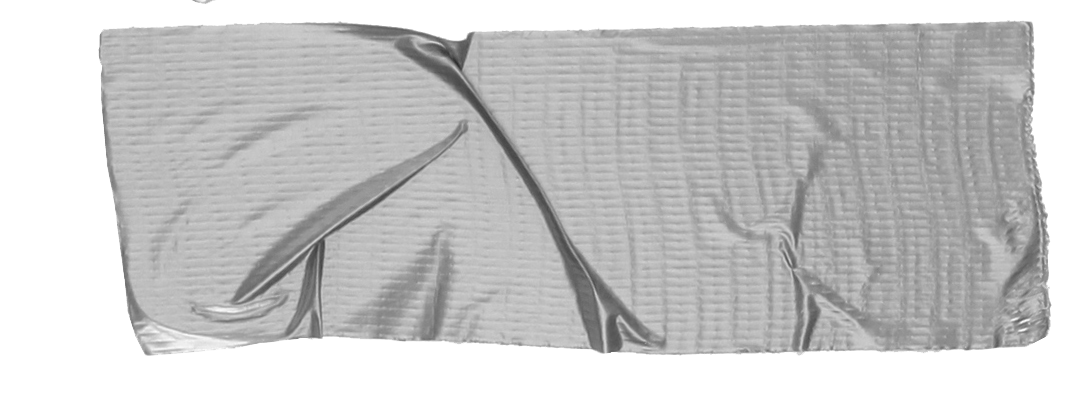 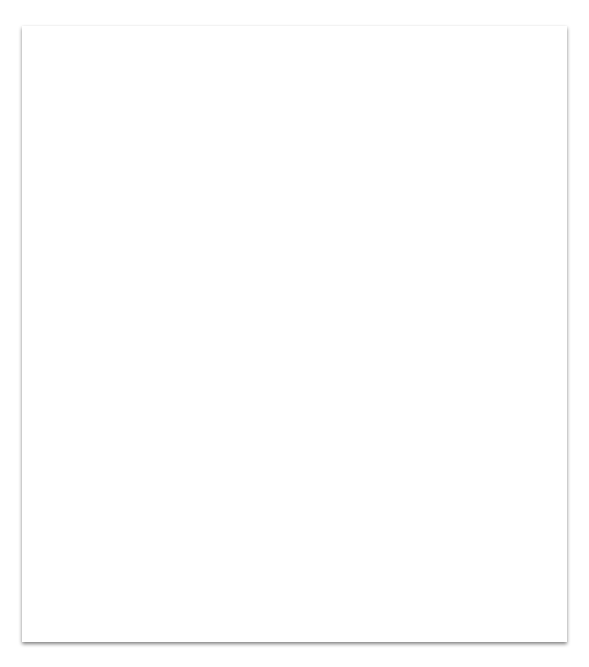 4. Closing
Design a fun posterPrint and hang where you can see it to stay motivated
Share itMake sure our members know our mission
What’s next?Look back on the mission statement to help make decisions and guide our strategic plan
[Speaker Notes: Christine]